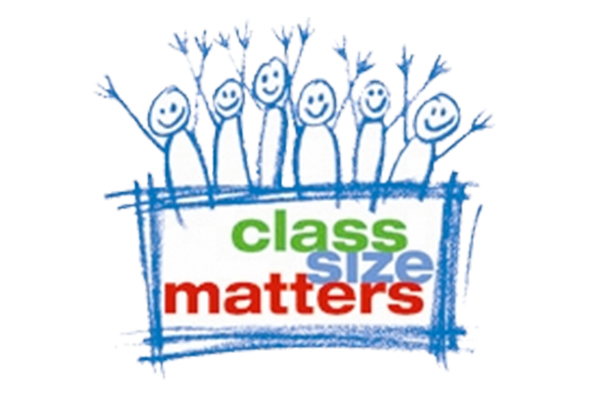 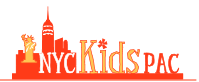 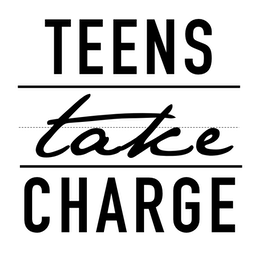 Parent Action Conference What additional funds will be available to NYC schools starting next year & what has been proposed?
May 22, 2021
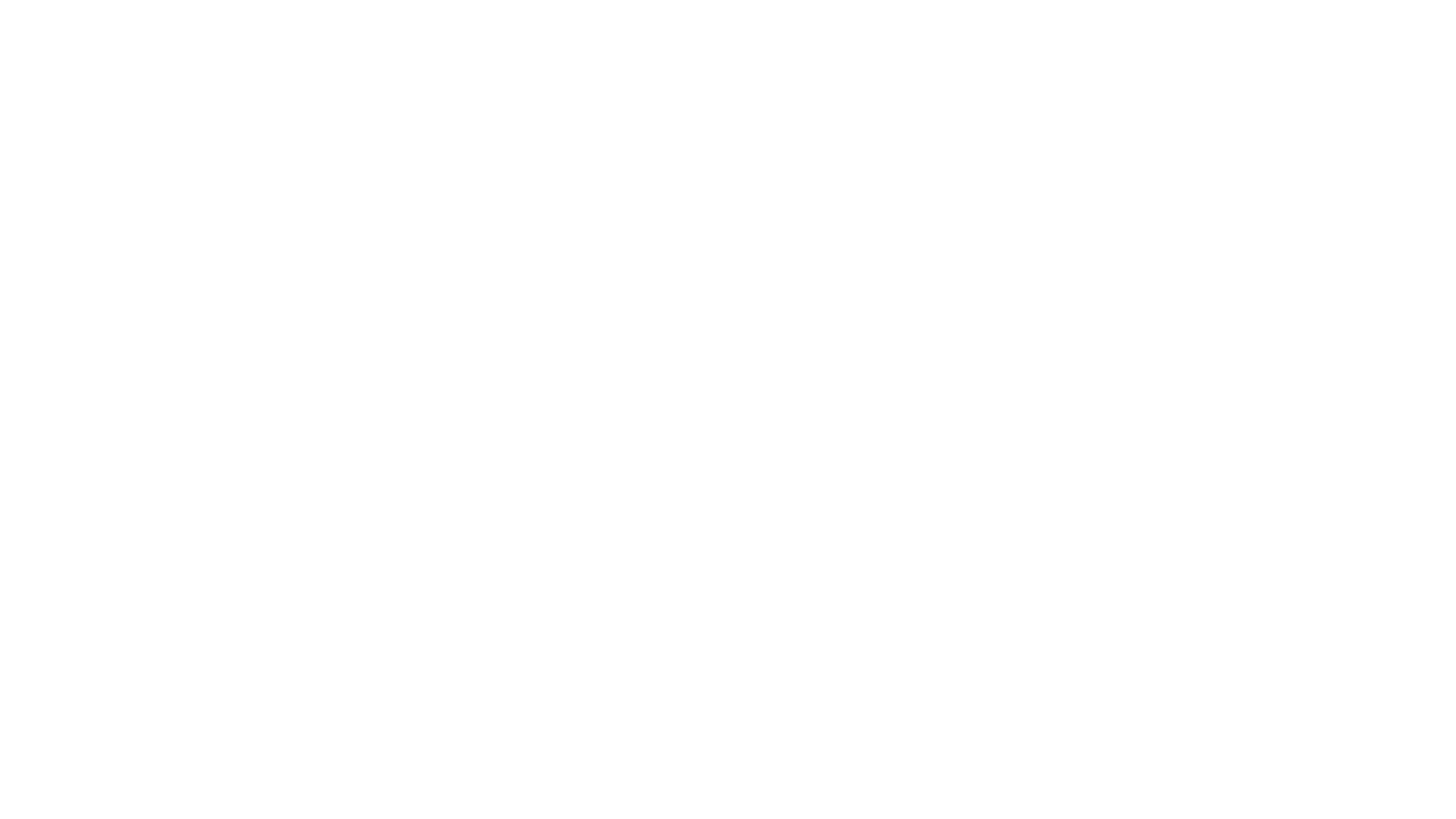 Dec. 2020 – Congress approves $2.2 B in additional aid for NYC schools via the Coronavirus Response and Relief Supplemental Appropriations (CRRSA) to help them deal with the additional costs of pandemic. 

Feb. 2021 – America Cares Rescue Act (ACRA) includes about $4.8 B in extra funds for NYC schools over the next two- three years, to help them reopen safely and well with additional learning support.  

April 2021 – State budget includes $530 M in full foundation aid to NYC schools next year, increasing to about $1.3 B over three years, to fulfill the goals of the Campaign for Fiscal Equity lawsuit.
NYC schools due to receive more than $8 billion in additional state & federal aid over next 2-3 years
What has the Mayor/DOE proposed to do with additional funding?
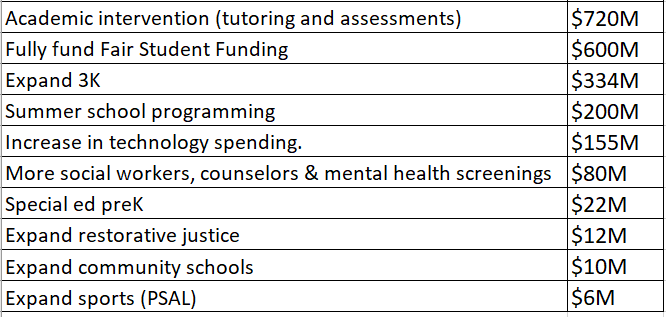 Which of the NYC Council priorities was left out?
Class size reduction (Council has proposed at $250M)
Additional special education teachers and therapists 
Citywide Literacy Curriculum & training ($50M)
Ensure every School has a Nurse (Council estimates at $10M)
Ensure every School has a social worker (77 schools will not)
Support and enhance LGBTQ Curriculum ($2M) 
Expand Immigrant Family Engagement ($8.5M)
Pay parity for special ed preK teachers
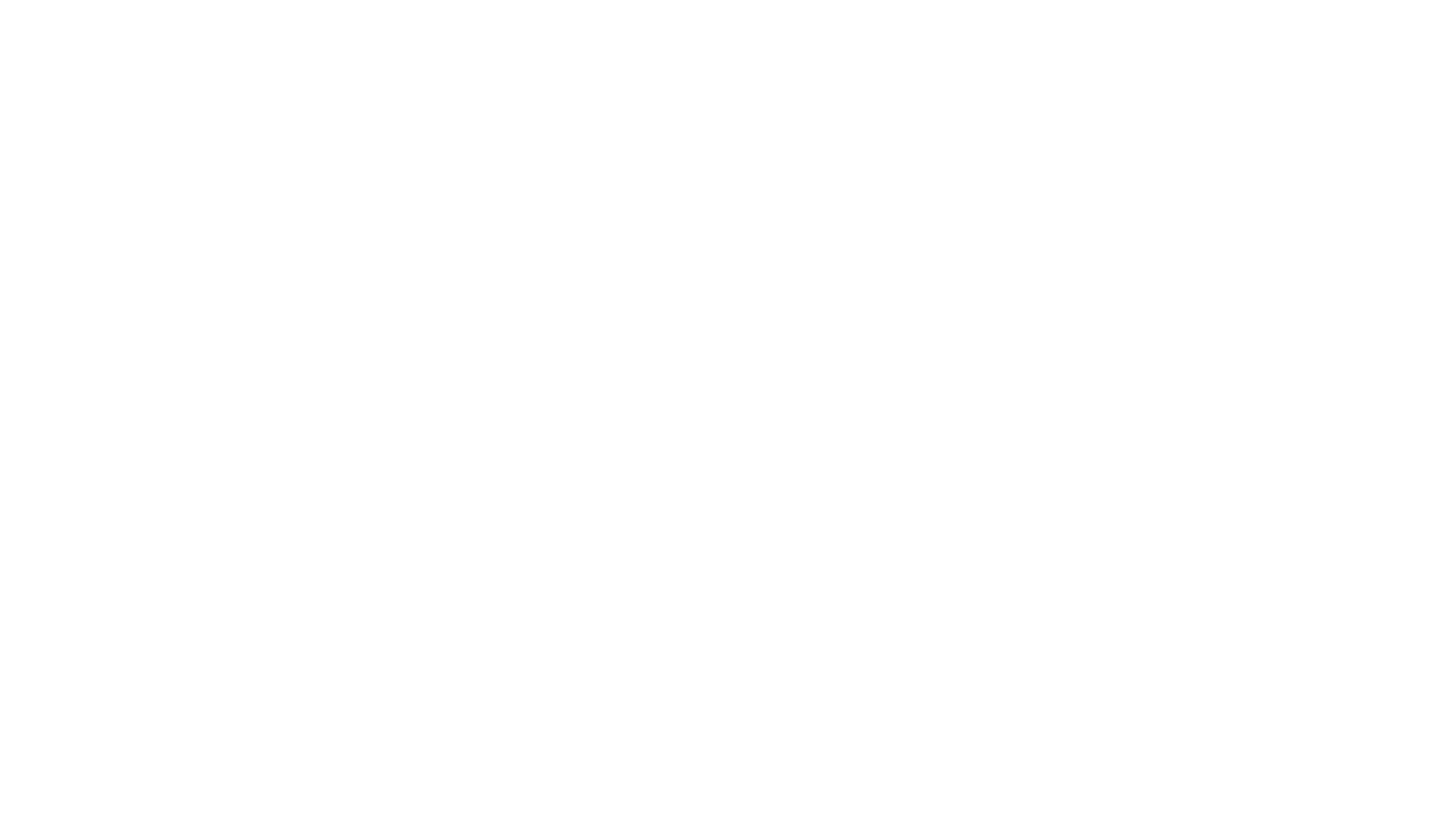 Key issue in the NY Appeals Court CFE decision in 2003 was that class sizes were too large to provide NYC students w/ their right to a sound basic education
Plaintiffs presented measurable proof, credited by the trial court, that NYC schools have excessive class sizes, and that class size affects learning.” 

“Plaintiffs' evidence of the advantages of smaller class sizes supports the inference sufficiently to show a meaningful correlation between the large classes in City schools and the outputs…of poor academic achievement and high dropout rates.”

[T]ens of thousands of students are placed in overcrowded classrooms …and provided with inadequate facilities and equipment. The number of children in these straits is large enough to represent a systemic failure.”
And yet class sizes have not diminished since the Court of Appeals issued their decision in 2003!  In fact, in the early grades they have significantly increased.
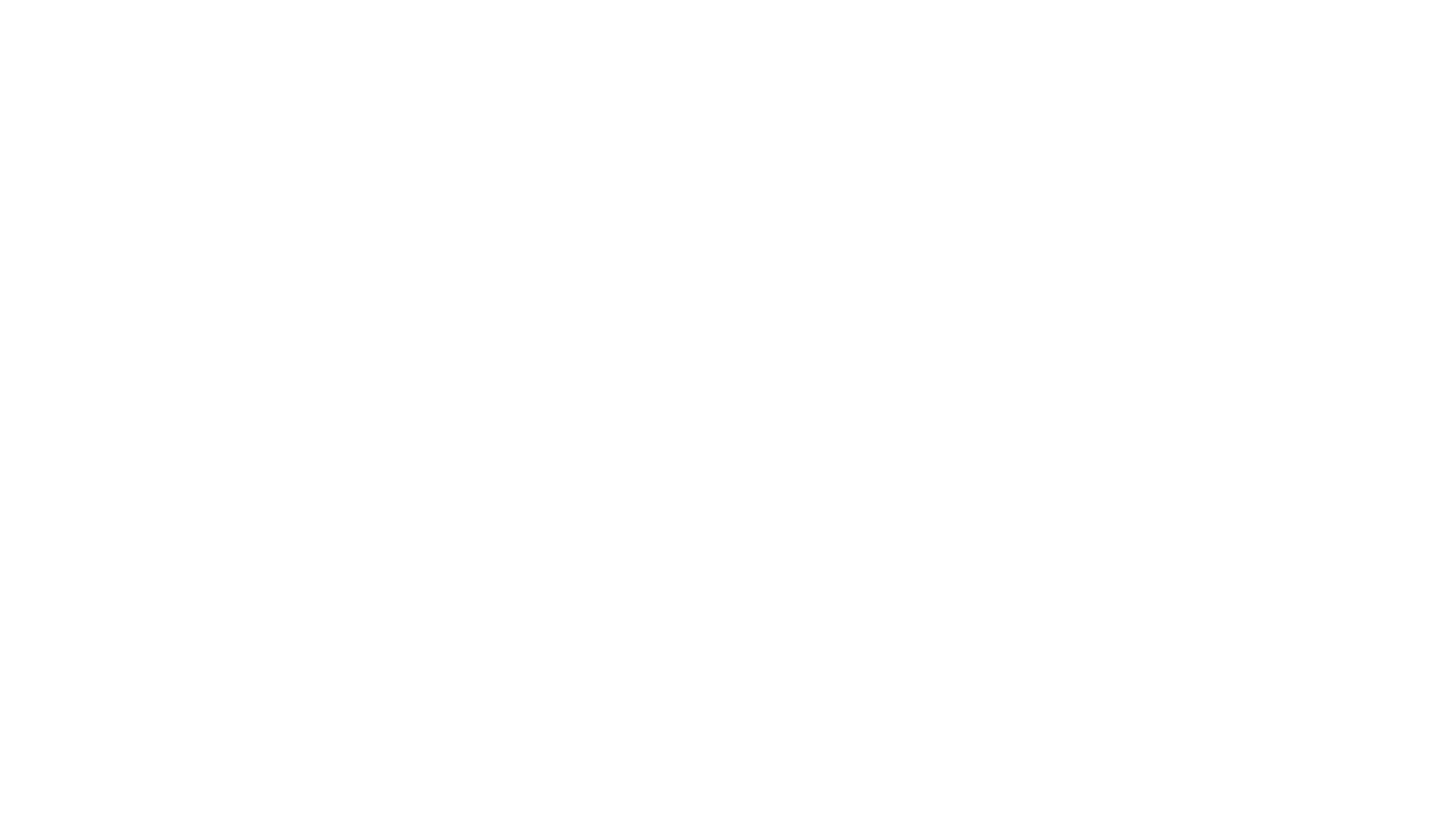 LT trend average class size in grades K-3 1998-2019
LT trend average class size in grades 4-81998-2019
Survey Results: How To Spend Billions of Federal and State School Improvement Funds
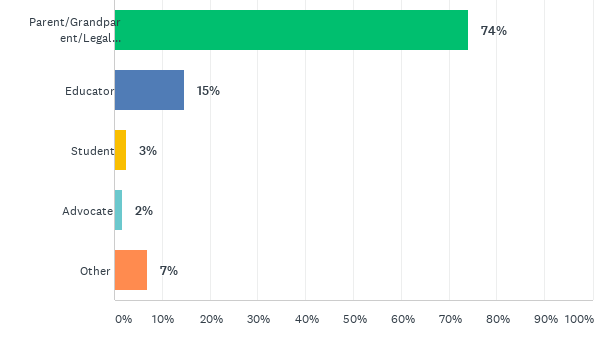 April 30 – May 21, 2021

116 respondents, 74% parents
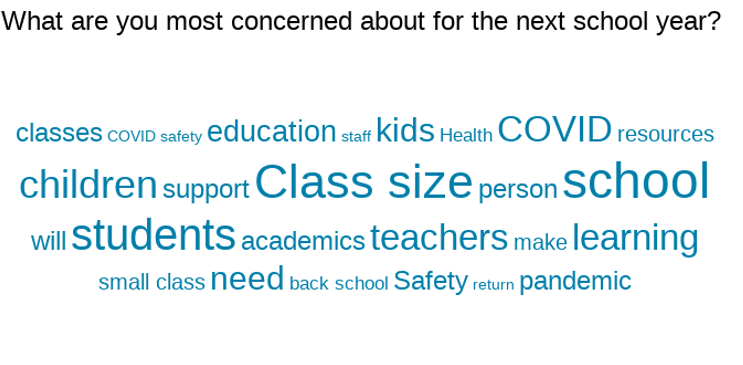 We offered 14 potential options for investing this new funding
Now we’ll go into break-out groups and reconvene at 12: 30 PM
Elementary schools (Leonie & Margaret)

Middle and High Schools (Camille and Anna Minsky)

Students w/ disabilities  (Paulette and Naomi)

English Language Learners  (Naila)

Student group led by Teens Take Charge
Call to action!
Final city budget to be negotiated in June

Sign our petition to the Mayor for smaller classes https://tinyurl.com/classsizepetition2021

Sign up for the CSM mailing list to be updated https://tinyurl.com/Classsizenewsletter
City Council hearings on Budget on Tuesday
Will be held Tuesday May 25 starting at 10 AM

Sign up to testify live via Zoom up to 24 hours in advance, https://council.nyc.gov/testify  

 Or email it to testimony@council.nyc.gov up  to 72 hrs after the close of the hearing
Bill in NYC legislature to renew NYC’s obligation to lower class size
Bill in Senate introduced by Sen. Robert Jackson, original CFE plaintiff S.6286  and in Assembly by AM Jo Anne Simon A7447

  Bill would update and renew NYC”s obligation to lower class size in all grades by amending and updating C4E law 

You can call your legislators to ask them to support the bill and  send an email at:  https://tinyurl.com/letterforclasssize